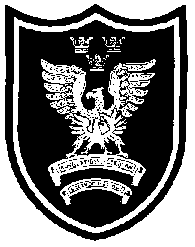 Verksamhetsplan 2014
Beredskapsmuseet Djuramåsa, Viken
Banmuseet, Ängelholm
Autoseum, Österlens Motor och Teknikmuseum,   Simrishamn (f.d. Skoklosters samlingar)
Österlens Flygmuseum
F17 flygdag 1/6
Föredrag om insatserna vid Kebenekajseolyckan
Världsarvet Grimeton Radiostation + Ullared
Längre studieresa 2-4 dagar